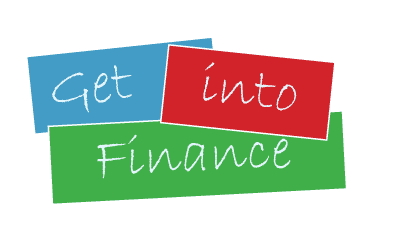 From Classroom to Career in Financial Planning
Your name and designatory letters
Your firm name
Today’s session:
What is Financial Planning?
Why Financial Planning?
How to get into Financial Planning?
What is Financial Planning?
[Speaker Notes: So I've mentioned it a couple of times but its fair to say people understand Financial Planning to mean many different things...PTO

How does somebody earning the average salary in the UK c£25k pa afford a house that's worth on average c£160k pa

Q. Any ideas?

Simplistically you need to earn money from working, and borrow against your future earnings ( 25 years typically) to get a loan to buy a house.

PTO]
What is the difference between financial planning and financial advice?
What is Financial Planning?Financial Planning is an ongoing process to help you make sensible decisions about money that can help you achieve your goals in life
It’s a six step process…
The basics of financial planning: Budgeting
A budget enables you to see exactly how much money you spend each month. 
It will help you to see where you’re spending too much money that will enable you to direct the money to where you want it to go.
Write down your spending and earnings
Keep a spreadsheet
Are you in the Black or Red?  Monitor
Spreadsheet
MS Money
How do you plan your finances?


Identify what is most important to you in life – your “life goals” 
Work out the timescales and costs of each goal
Work out how to get to where you want to be in your life, by
     planning your finances so that you can achieve your goals
You can do this on your own or  for  more complex needs a Certified Financial PlannerTM 
could help
[Speaker Notes: How do you plan your finances?

Identify what is most important to you in life – your “life goals” 
Work out the timescales and costs of each goal
Work out how to get to where you want to be in your life, by planning your finances so that you can achieve your goals]
Why Financial Planning?
Why is Financial Planningimportant?
By working out your goals and creating a structured financial plan to get you there, you will:

Feel in control of your life
Have a plan for contingencies
Reduce stress
Have a much clearer view of your future 
Without it, you may drift  through life and risk your most important goals, or never see them realised
[Speaker Notes: How do you plan your finances?

Identify what is most important to you in life – your “life goals” 
Work out the timescales and costs of each goal
Work out how to get to where you want to be in your life, by planning your finances so that you can achieve your goals]
This is your life
[Speaker Notes: This is your life

Your human capital, or the total time/energy you have at your disposal to put into earning money, goes down over time, and generally speaking your financial capital rises until retirement and then falls away.

This is an important model to hold in your head, and while you might like to retire earlier than age 65 and die later than age 90 for most people of your age this going to be roundabout the average ie 35 years in retirement!

Most people get very confused by financial planning. There lots of confused messages. Financial Planning is a very simple approach to finance that anybody can do]
Principles of Financial Planning - Make your Plan
1.
7.
Get yourself protected to avoid hardship for your partner/family should you fall ill or die
Define your priorities: short, medium & long term
Work out your net worth: assets - debt = net worth
2.
8.
Sort out a retirement plan
3.
Draw up a budget & stick to it
Invest: Make your money work harder for you ensuring the right asset allocation and using tax efficient savings where appropriate
9.
Debt: Borrow when you only have to. Pay off as quickly as you can
4.
Save up a ‘3 month’ emergency fund and hold on deposit
5.
Spread the word: teach your parents/ siblings/ friends about money- the earlier they learn, the better they will be at managing their money.
10.
Save up to fund your short & medium term goals
6.
cisi.org/wayfinder
[Speaker Notes: We’ve covered a lot of ground, so to summarise (any everybody should do this)
 Set your goals and write them down
 Know how much you current assets are worth and where they are
 Understand your budget and where your money goes
See Slide
For more info you can look at the financial planning week website
Q. Any Questions?]
Why Financial Planning as a career?
A rewarding career
Good opportunities for progression 
Client facing roles and research roles
Range of specialisations
Help facilitate peoples everyday lives 
Helps people to achieve their goals in life
Why do people value their relationship with their Financial Planner so highly?
Financial Planners are experts – helping people work out their goals and dreams and generate the money to meet them

CERTIFIED FINANCIAL PLANNERTM is the global symbol of excellence in Financial Planning
[Speaker Notes: Why do people value their relationship with their Financial Planner so highly?

See slide

Financial Planners are experts at helping you set objectives and producing strategies to meet them
CERTIFIED FINANCIAL PLANNER is the global symbol of excellence in Financial Planning – the CFP licence is recognised in around the world
Fees – established at outset
Service –tailored to your needs
Relationship – long term

As consumers recognise the benefits of the Financial Planning model (as opposed to the ‘sales’ model) the UK market is growing rapidly]
How to get into Financial Planning?
Entry routes
Apprenticeships
Apprenticeships –
Paraplanner
Financial Adviser
Degree
Financial services/Economics/Accountancy
General
Training (on the job)
Certificate in Paraplanning
Certified Financial PlannerTM (CFP) Certification
University
Professional qualifications
[Speaker Notes: An apprenticeship combines a job with an accompanying skills development programme designed by employers.  cisi.org/apprenticeships

Young people can earn a salary whilst gaining technical knowledge and real practical experience, along with functional and personal skills, required for their immediate job and future career. 


More and more universities are now offering Financial Planning degrees but if not a specialist financial services degree will work and there are a number of others that will give a good grounding including:
Accountancy, business, law, english, history, maths.

There are minimum standards to enter the profession which currently sit at QCA level 4 (or the equivalent of a first year degree) but the leaders in the profession have one or both of the CFP licence (which tests the application of advanced financial planning) via the CISI.  This qualifications sits at level 6 on the QCA framework ie at full degree level.

cisi.org/financialplanning]
What skills do you need?
Organisation and time management
Problem Solving
Customer or Client Service
Numeracy
Teamwork
Leadership
Communication
Let’s do some financial planning….
What is important to you financially?
Short, longer term

Do you know how much you spend every month?
Resources to help
www.cisi.org/wayfinder
Access tips, resources and guides to help you plan your finances.

www.cisi.org/getintofinance
The CISI offers a wealth of material, qualifications and support to help you get into finance. 

www.cisi.org/yourmoney  
The #yourmoney book and app provides a comprehensive introduction to the world of money.

www.moneyadviceservice.org.uk
A resource to help you manage your money better.
[Speaker Notes: If you want to know more about any of the information we’ve covered today or to take a good look at your own situation, visit the Money Advice Services website, the CISI’s get into finance website or  you can find it at cisi.org/wayfinder for more on financial planning]
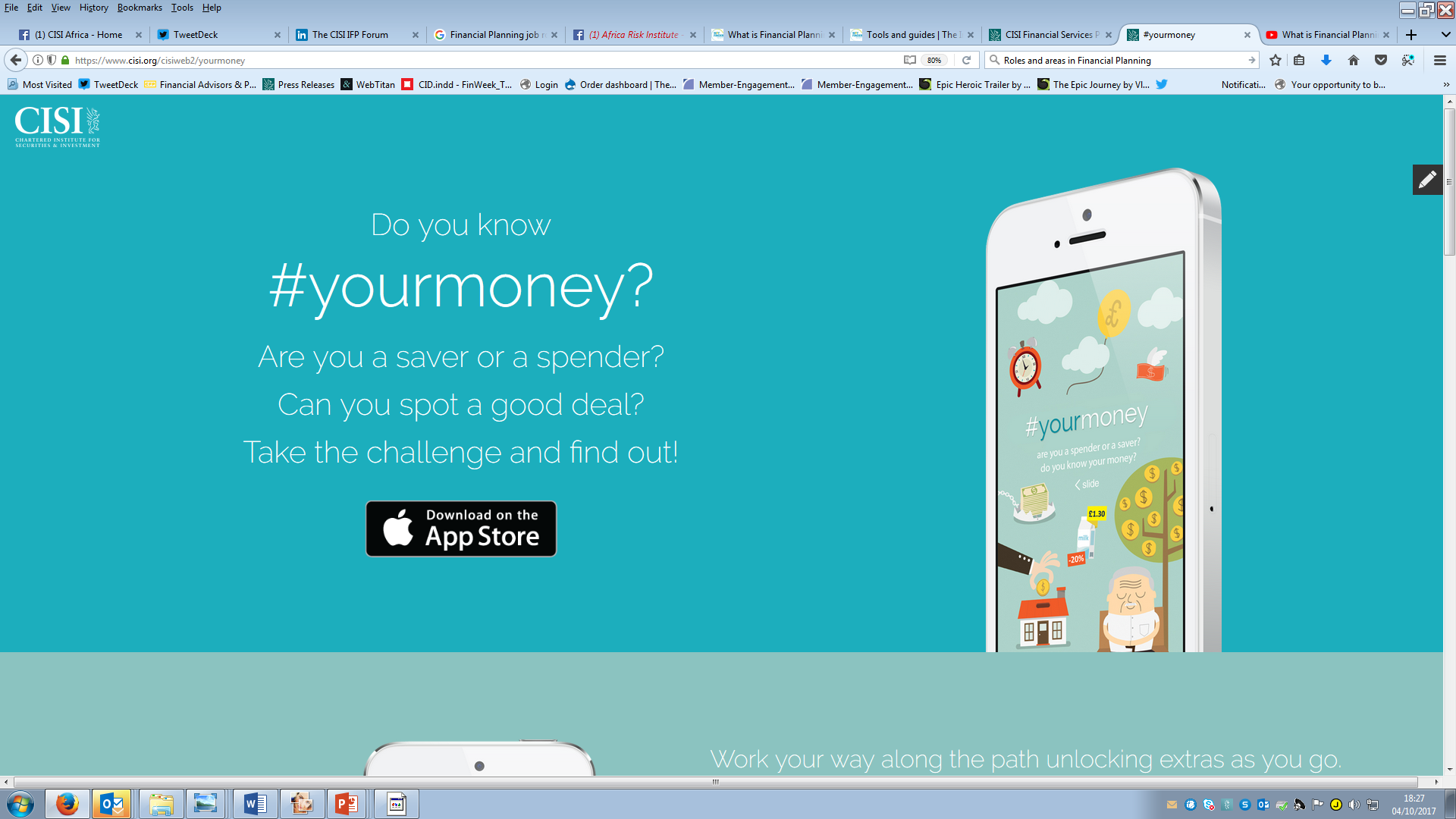 [Speaker Notes: Download the CISI’s free app on your mobile cisi.org/yourmoney]
Thank you for listening
Your questions...
Stay connected
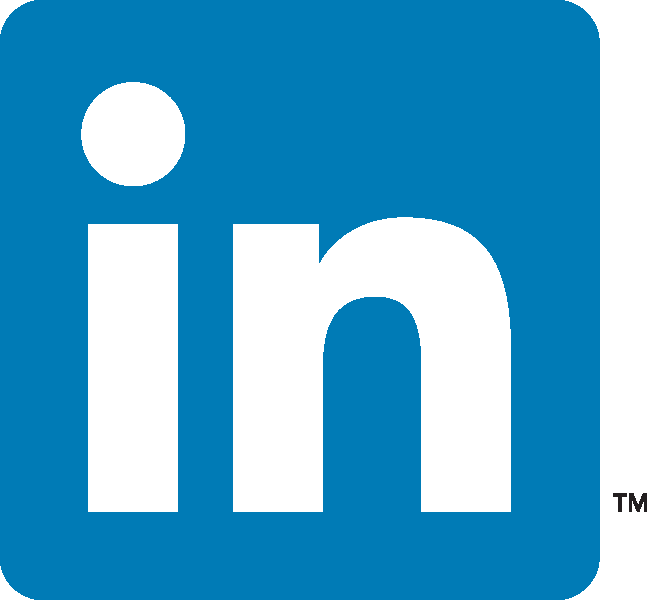 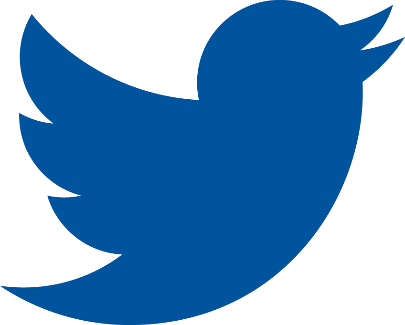 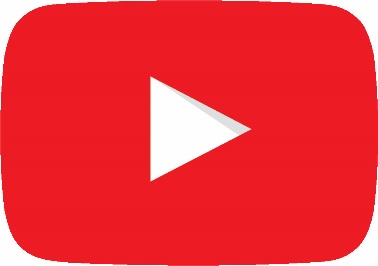 cisi.org/linkedin
cisi.org/youtube
@the_cisi
@CISI